Προγράμματα Σπουδών της Ελληνικής Τριτοβάθμιας Εκπαίδευσης με δομική αποστολή την ανάπτυξη της επιχειρηματικότητας
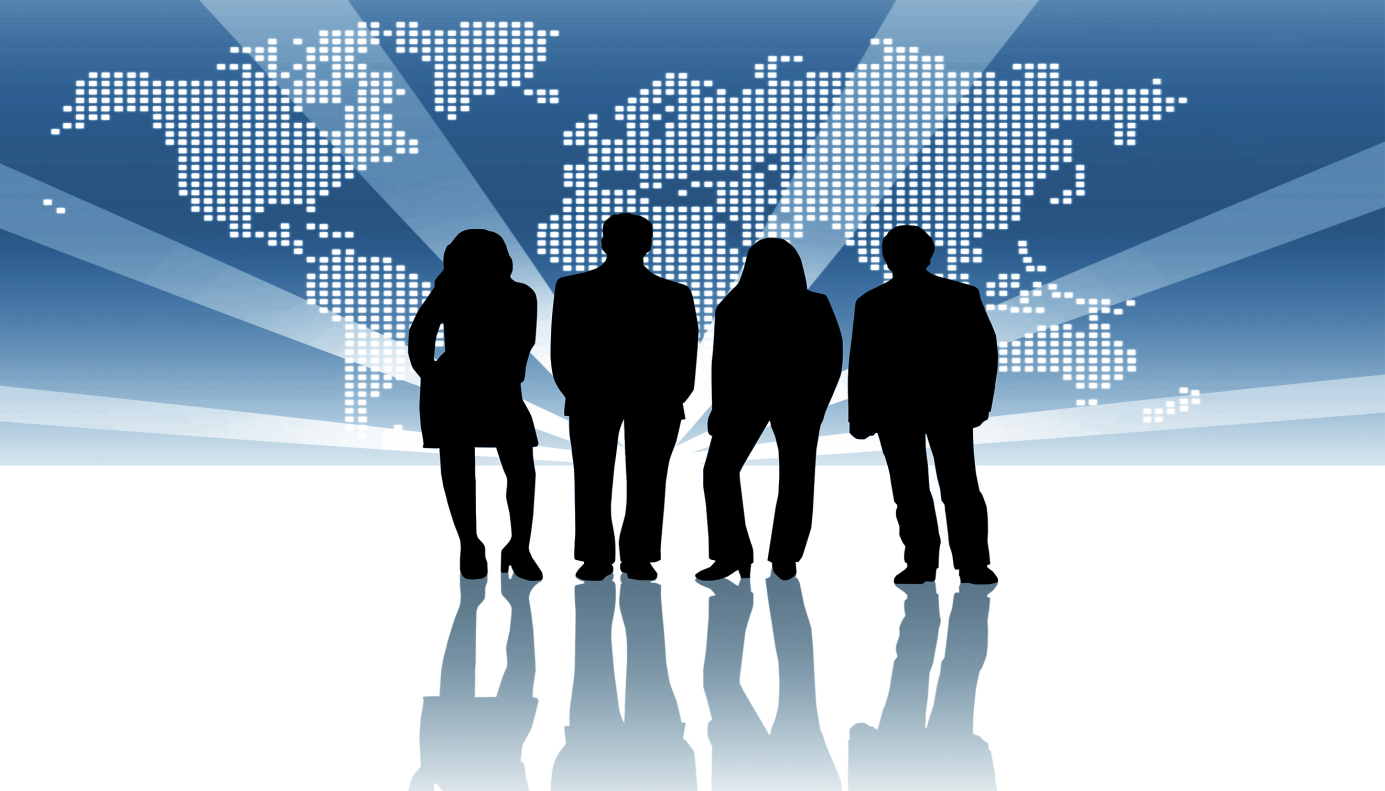 Εισηγητές
ΤΑΟΥΣΑΝΗΣ ΧΡΗΣΤΟΣ – ΚΟΤΙΟΣ ΚΩΝΣΤΑΝΤΙΝΟΣ
Μ.Α. υπ. Διδάκτορες Α.Π.Θ.
σύμβουλοι σταδιοδρομίας  EMPLOY 
.
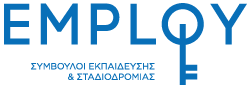 «Αγορά Εργασίας»
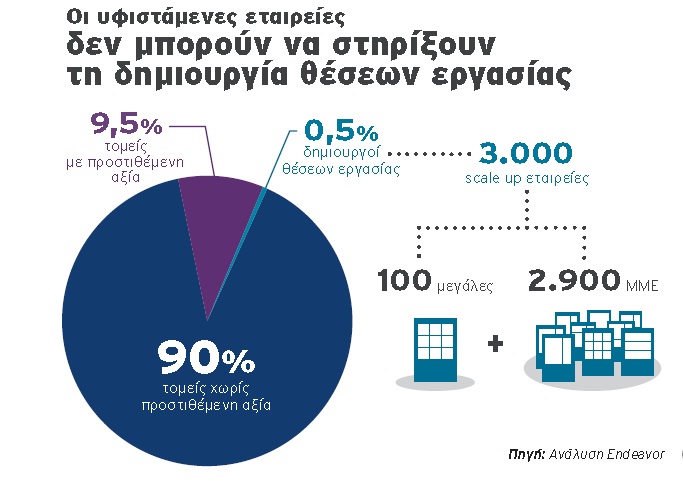 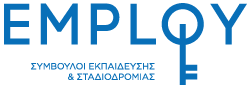 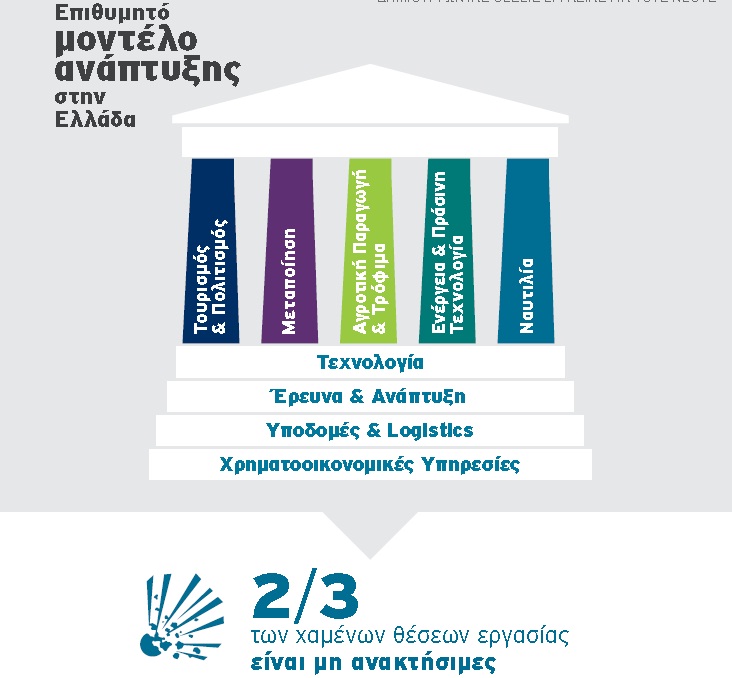 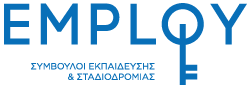 «Αγορά Εργασίας & Επιχειρηματικότητα»
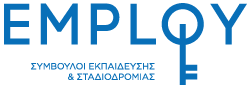 «Αγορά Εργασίας & Εκπαίδευση»
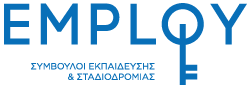 Επιχειρηματικότητα στα ΑΕΙ
ΔΕΙΓΜΑ: TMHMATA AEI ΔΗΜΟΣΙΑΣ ΤΡΙΤΟΒΑΘΜΙΑΣ ΕΚΠΑΙΔΕΥΣΗΣ
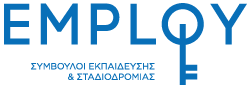 ΕΡΕΥΝΗΤΙΚΑ  ΔΕΔΟΜΕΝΑ
ΔΕΙΓΜΑ:  463 TMHMATA AEI ΔΗΜΟΣΙΑΣ ΤΡΙΤΟΒΑΘΜΙΑΣ ΕΚΠΑΙΔΕΥΣΗΣ
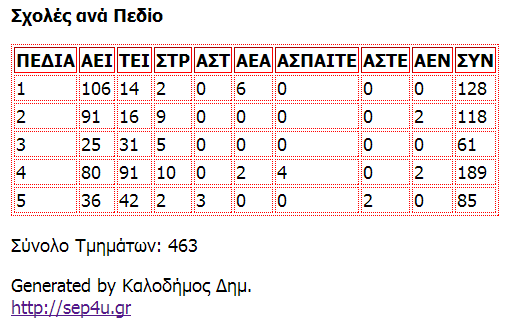 ΑΝΑΛΥΣΗ ΠΕΡΙΕΧΟΜΕΝΟΥ
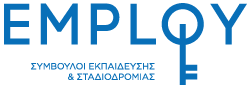 2 ΕΚΦΑΝΣΕΙΣ

			
				
      	    Προγράμματα Σπουδών 

 Εκπαιδευση-Εξοικείωση με την επιχειρηματικότητα
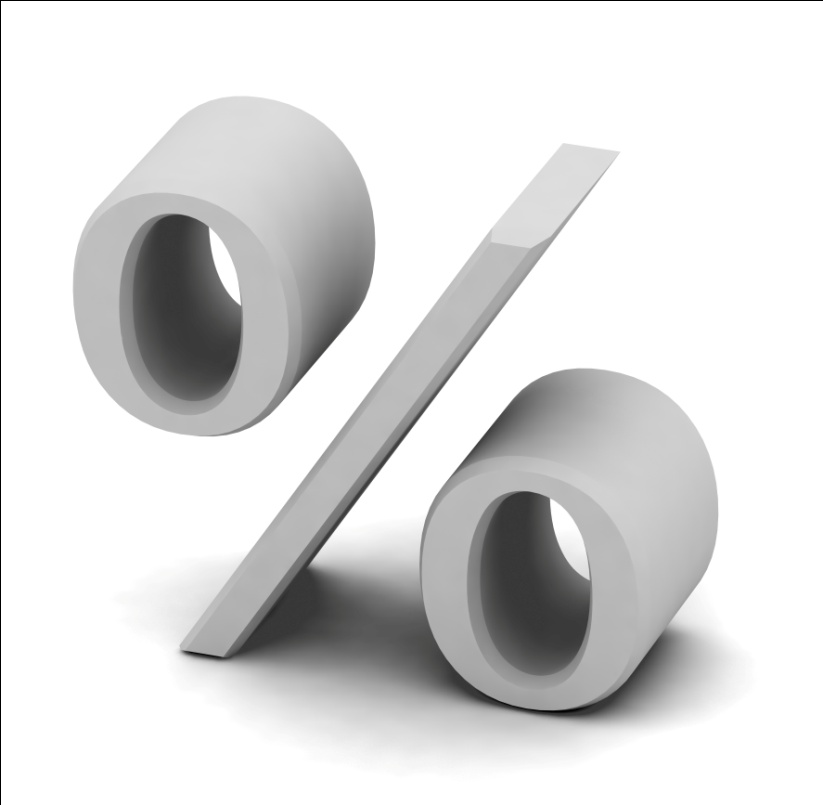 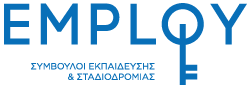 Πως διακρίνεται - ορίζεται
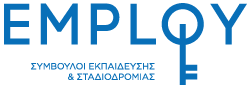 Στοιχεία

			
				
      	           Προγράμματα Σπουδών – Κατευθύνσεις
 ΦΕΚ Ίδρυσης
                         
                                                  Επιμέρους Στοιχεία     (πχ επαγγελματικά δικαιώματα
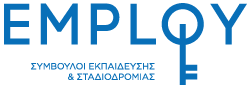 Αποτύπωση στον Ακαδημαϊκό Χάρτη
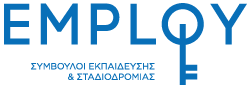 1ο επιστημονικό πεδίο
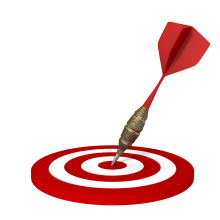 1. Βαλκανικών Σλαβικών Ανατολικών Σπουδών
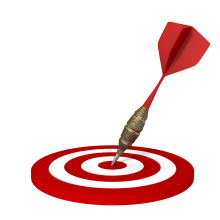 2. Διοίκησης Επιχειρήσεων (3 ΤΕΙ)
ΝΕΟΥΣ ΠΤΥΧΙΟΥΧΟΥΣ
3. Ψηφιακών Μέσων & Επικοινωνίας
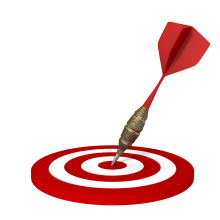 Συνάφεια
Μερική εως και ελαχιστή
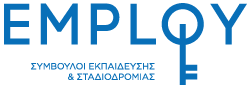 2ο – 3ο επιστημονικό πεδίο
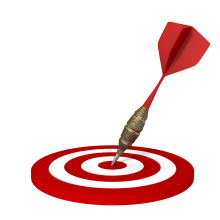 Κανένα Πανεπιστημιακό τμήμα
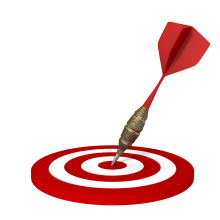 Κανένα Τεχνολογικό τμήμα
ΝΕΟΥΣ ΠΤΥΧΙΟΥΧΟΥΣ
Υπό προϋποθέσεις τα  τμήματα Στατιστικής
Εξαίρεση
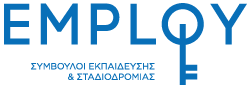 4ο επιστημονικό πεδίο
4 Πανεπιστημιακά Τμήματα
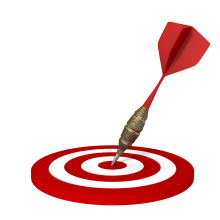 ΝΕΟΥΣ ΠΤΥΧΙΟΥΧΟΥΣ
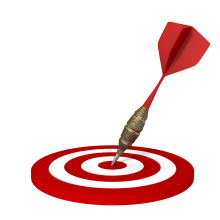 8 ΤΕΙ
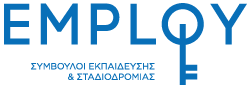 5ο επιστημονικό πεδίο
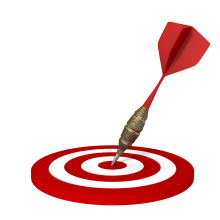 30 Πανεπιστημιακά Τμήματα
ΝΕΟΥΣ ΠΤΥΧΙΟΥΧΟΥΣ
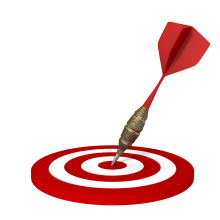 41 ΤΕΙ
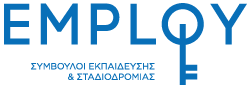 Βασικότερα Τμήματα (Πανεπιστήμια & ΤΕΙ)
-
-
-
-
-
-
-
-
-
-
Δομικά Στοιχεία Προγραμμάτων
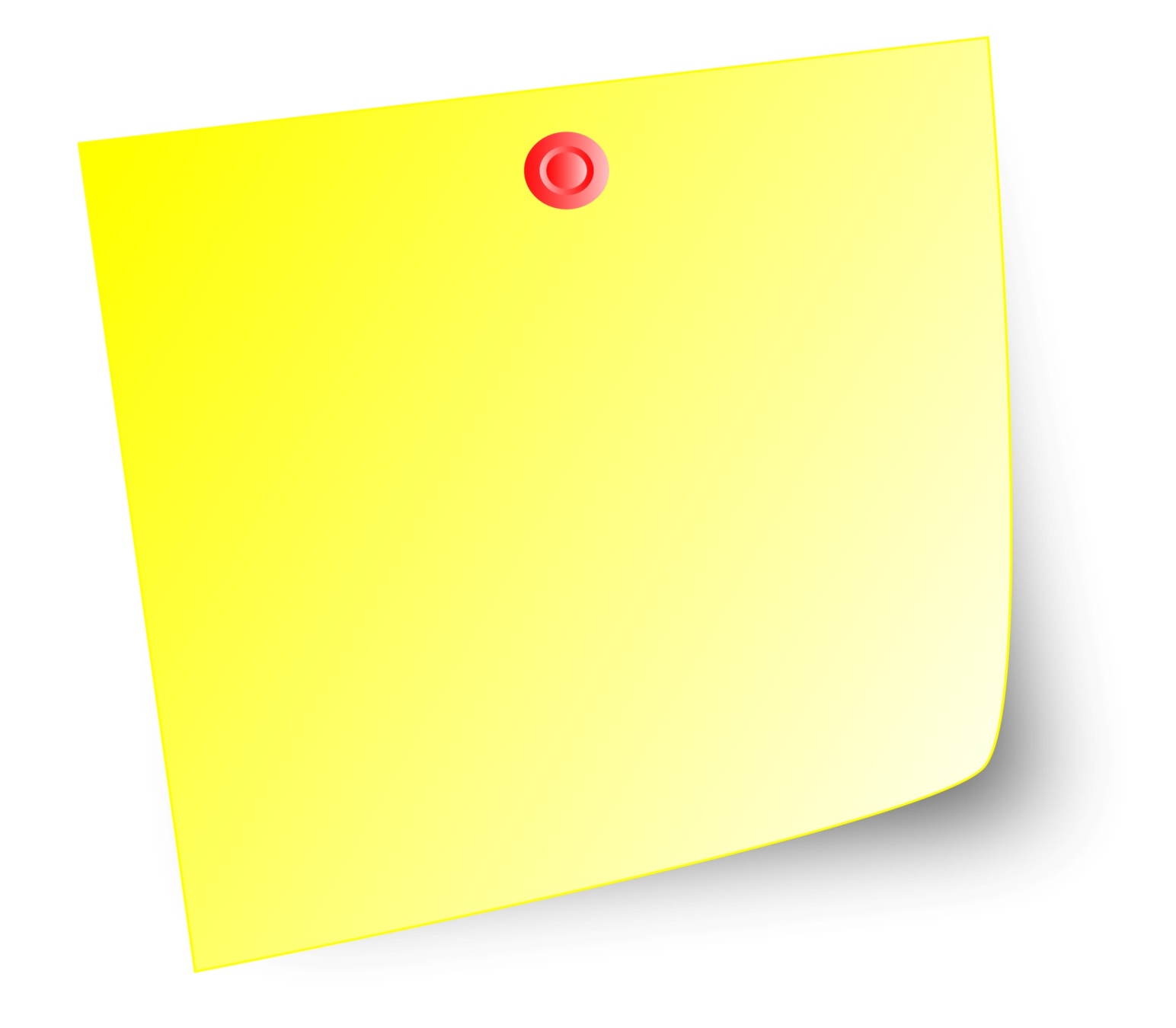 1. Υπερβολική Συνάφεια – Μαθημάτων & κατευθύνσεων
2. Περιορισμένη αναλογικά η διείσδυση του e-επιχειρείν
3. Περιορισμένη- προαιρετική η πρακτική
4. Δυσδιάκριτη η εμβάθυνση-καταρτιση με τομεακή επιχειρηματικότητα πέραν εξαιρέσεων 
5. Δυο τμήματα μόνο συνδέονται – σχετίζονται με την επιχειρηματικότητα στον τουρισμό
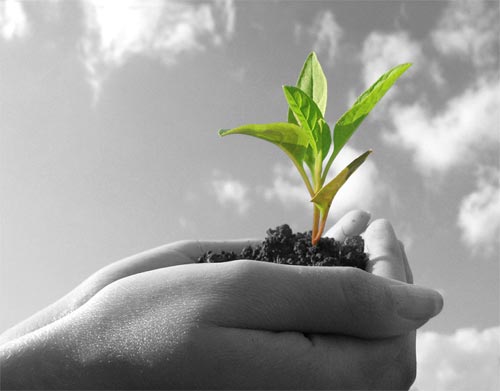 Προτάσεις -Προοπτικές
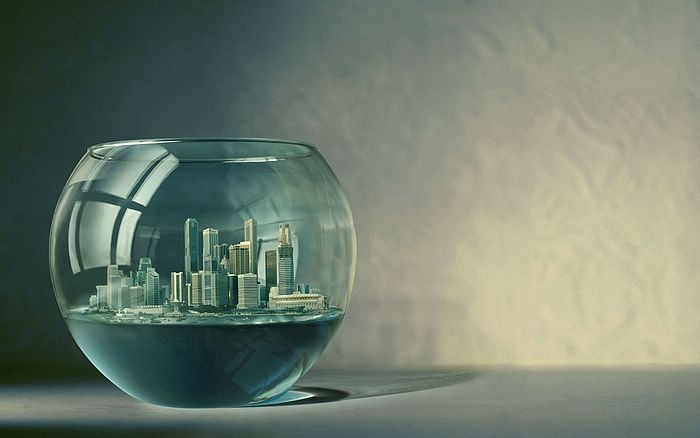 Ενίσχυση της Επιχειρηματικότητας και στις υπόλοιπες επιστήμες-πεδία
 Αναπροσαρμογή της φιλοσοφίας των παρεχόμενων προγραμμάτων προς τη δυνητική επιχειρηματικότητα
 Ενίσχυση των ΜΠΣ
Ανάπτυξη soft skills σε φοιτητές
 Ερευνητικές δράσεις –start ups εντός των ΑΕΙ
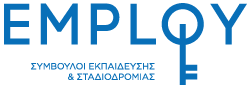 Συμπράττοντες Εταιροι
ΑΕΙ
Επιμελητήρια
Εξειδικευμένα Στελέχη της Αγοράς
Επαγγελματικοί Σύλλογοι
ΑΕΙ της αλλοδαπής
Καινοτόμες Επιχειρήσεις
Μέντορες Επιχειρηματίες
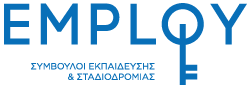 Προτάσεις Ενίσχυσης
Θέσπιση Υποτροφιών
Αμειβόμενη Έρευνα
Εφαρμογή Καλών Πρακτικών
Ευελιξία στα Προγράμματα σπουδών των «κλασικών» σπουδών
 Σταδιακή Σύνδεση των ΜΠΣ με τις ανάγκες της Ελληνικής Πραγματικότητας
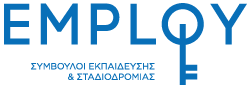 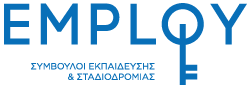 Σας ευχαριστώγια την προσοχή σας